Wiki
“wiki wiki”: Hawaiian for “very quick” 
Wikis are websites that can be quickly updated by multiple users
Features:
Suitable for collaborative writing
Use of images and graphics
Easily accessible over the internet
Showing revision history
Well-known wiki: Wikipedia (www.wikipedia.org)
Examples of free wikis(free to use for educational purposes)
MediaWiki
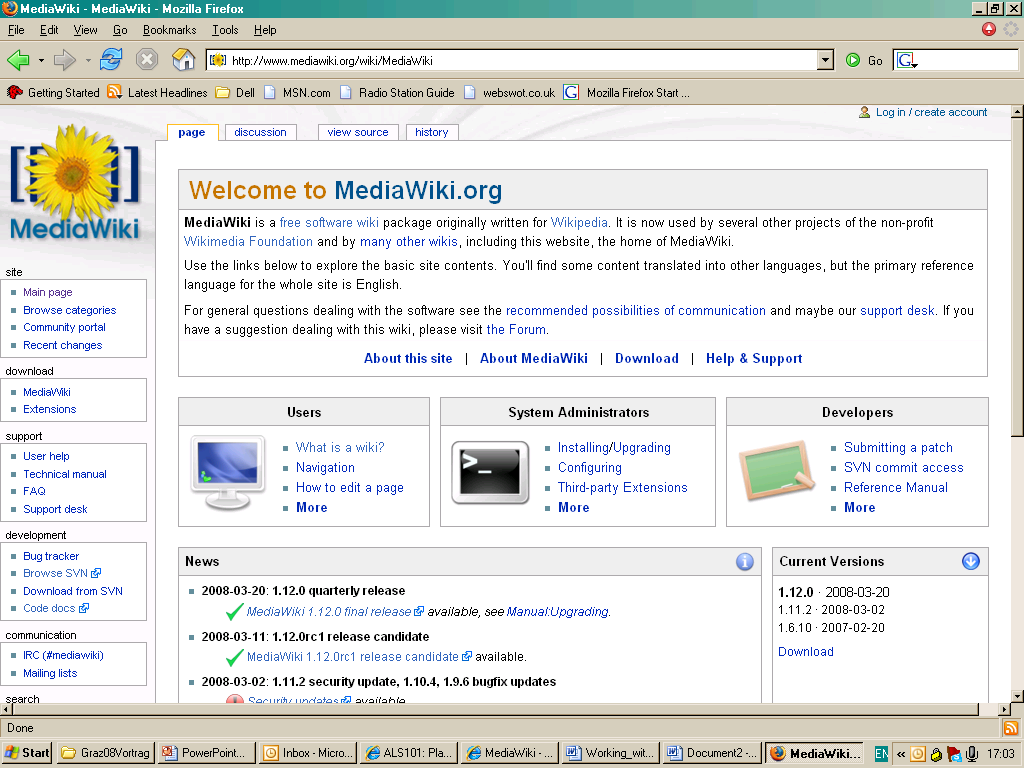 Peanutbutter Wiki
http://www.mediawiki.org/wiki/MediaWiki
http://pbwiki.com/education.wiki
Moodle Wiki
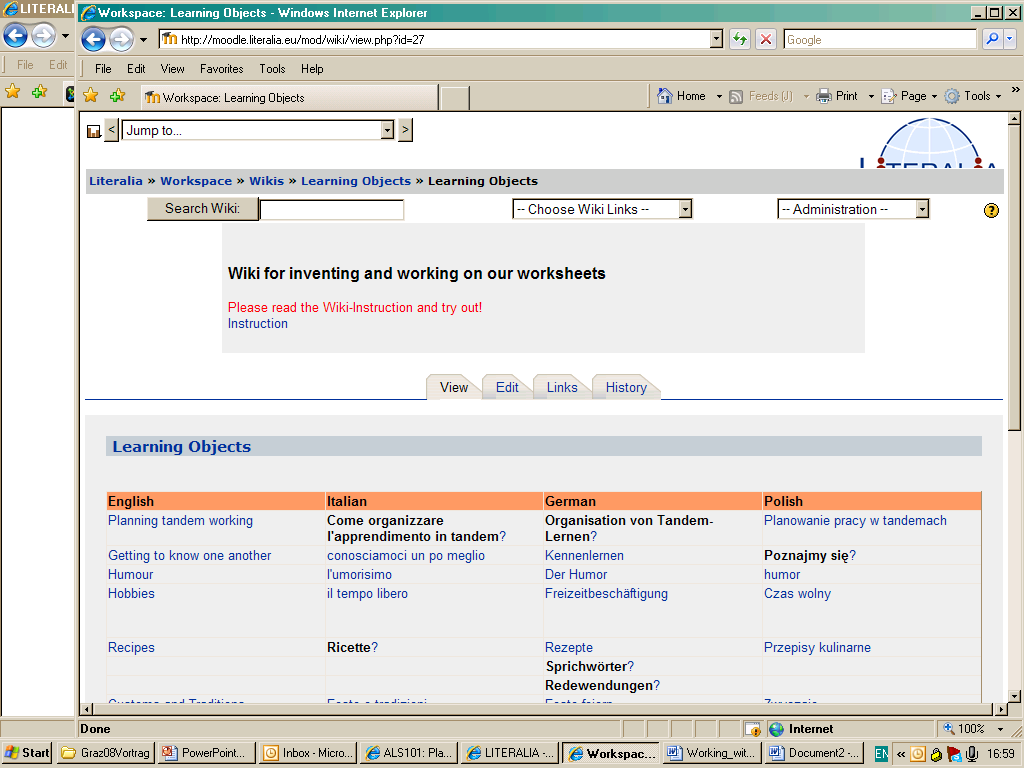 Integrated in Moodle Open Source software